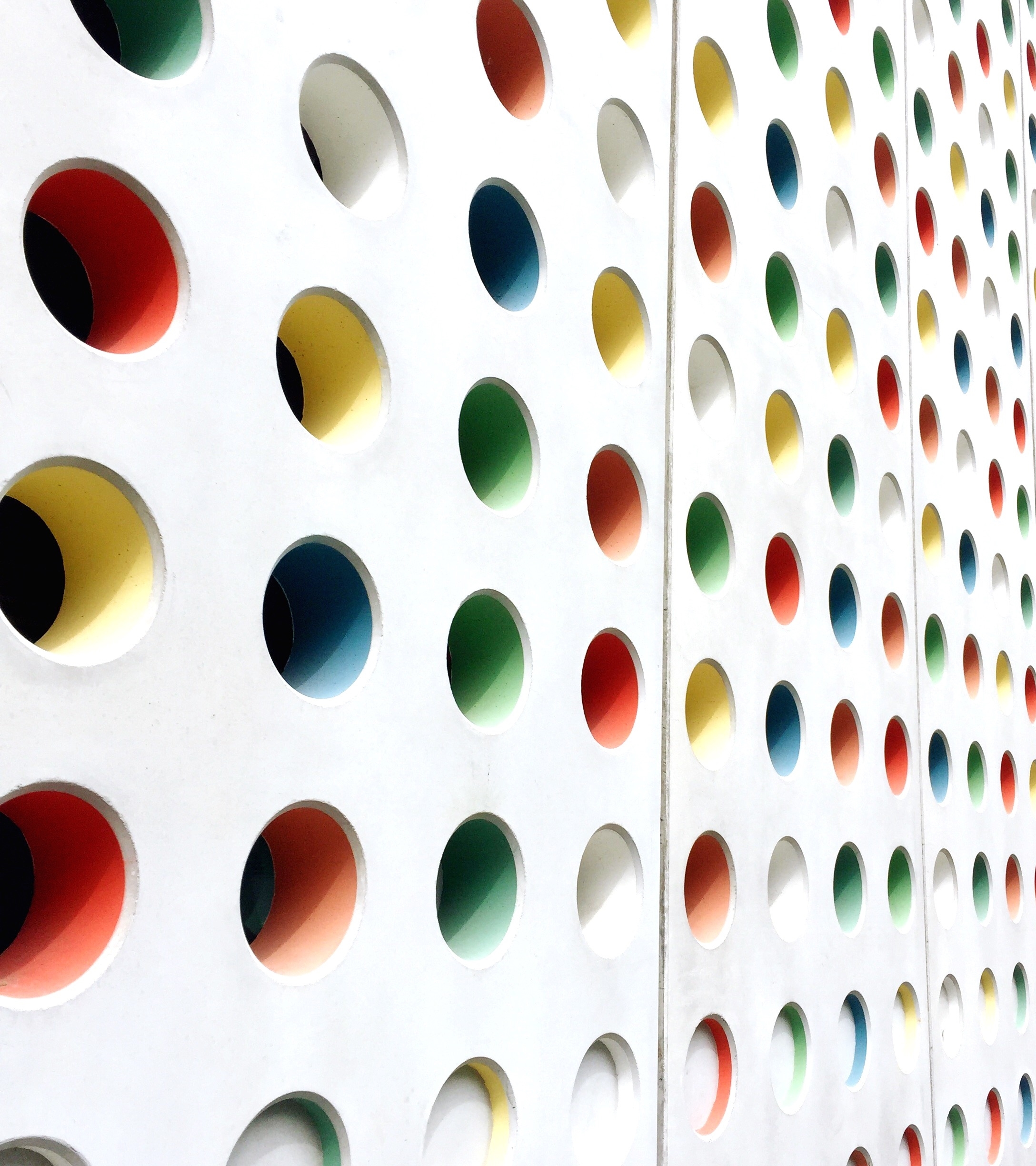 The Prophecies of Amos
Warning several kingdoms of their wrongdoings
If … had only made three sins, I, Ad-nai might forgive, but this 4th sin makes Me send a punishment